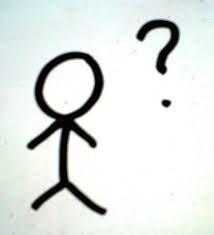 Introduction
Who am I ? 
Chong Yin Xin, Samantha
I was a student,
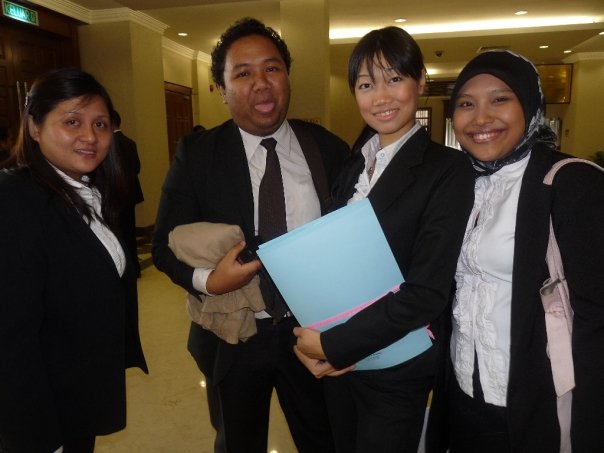 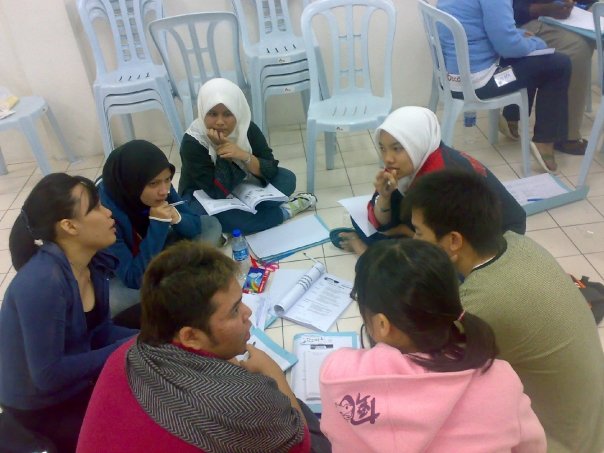 who joined CLE in UM
I was a Deputy Public Prosecutor
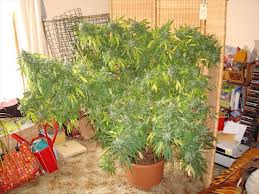 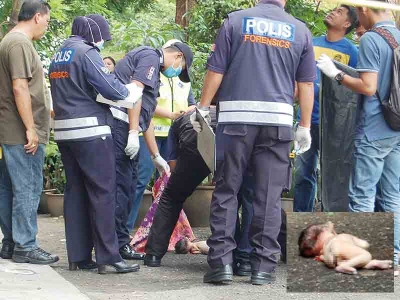 With the Attorney General’s Chambers…
What the society think I am doing
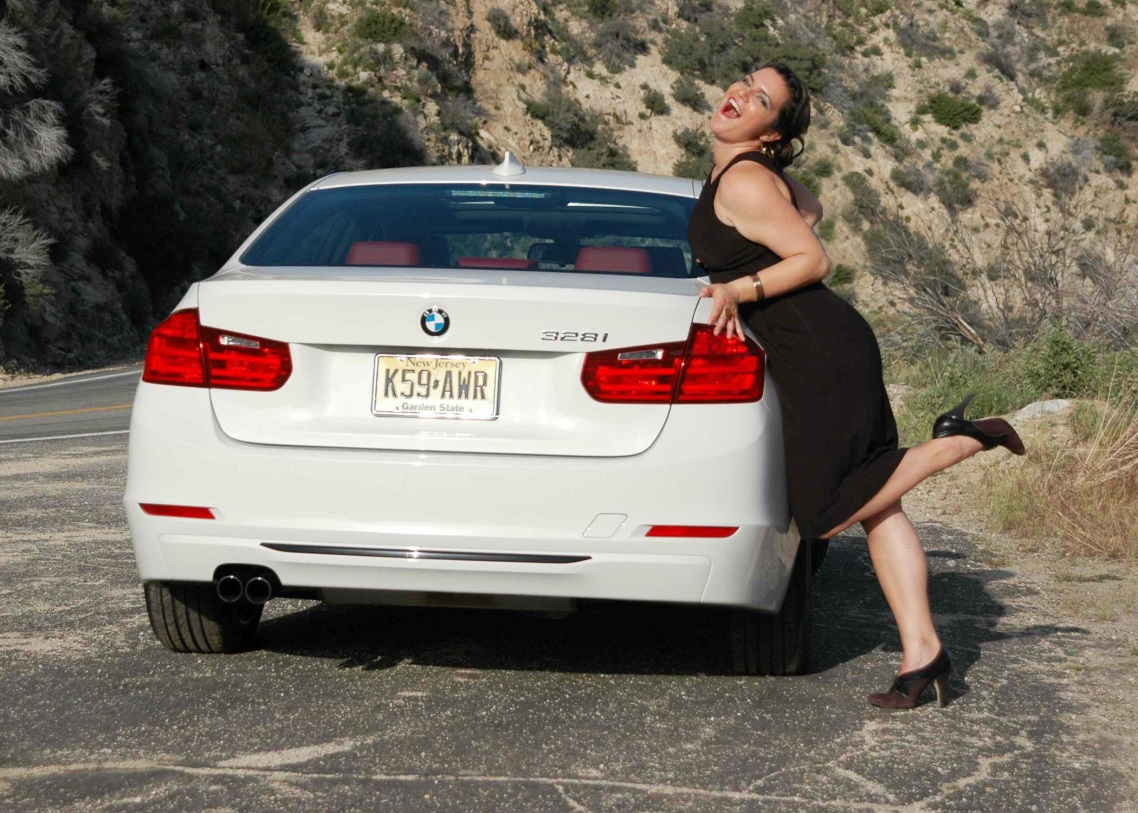 What other lawyer think I am doing ?
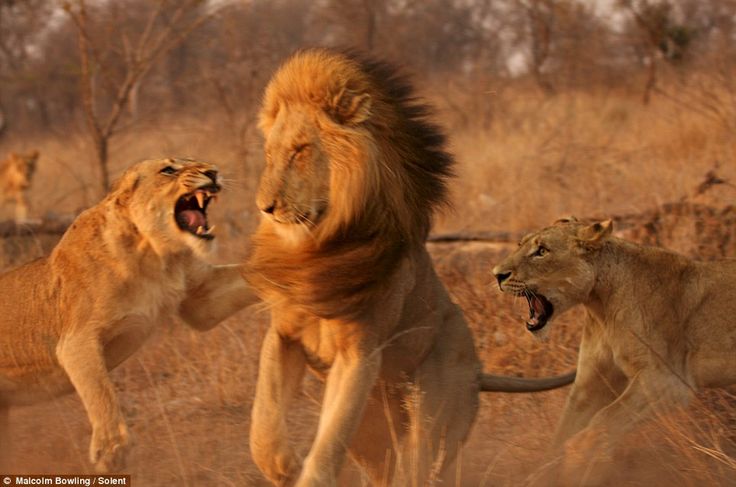 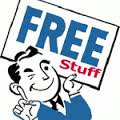 Lawyers who  know me.
Lawyers who don’t know me.
What my client think I do ?
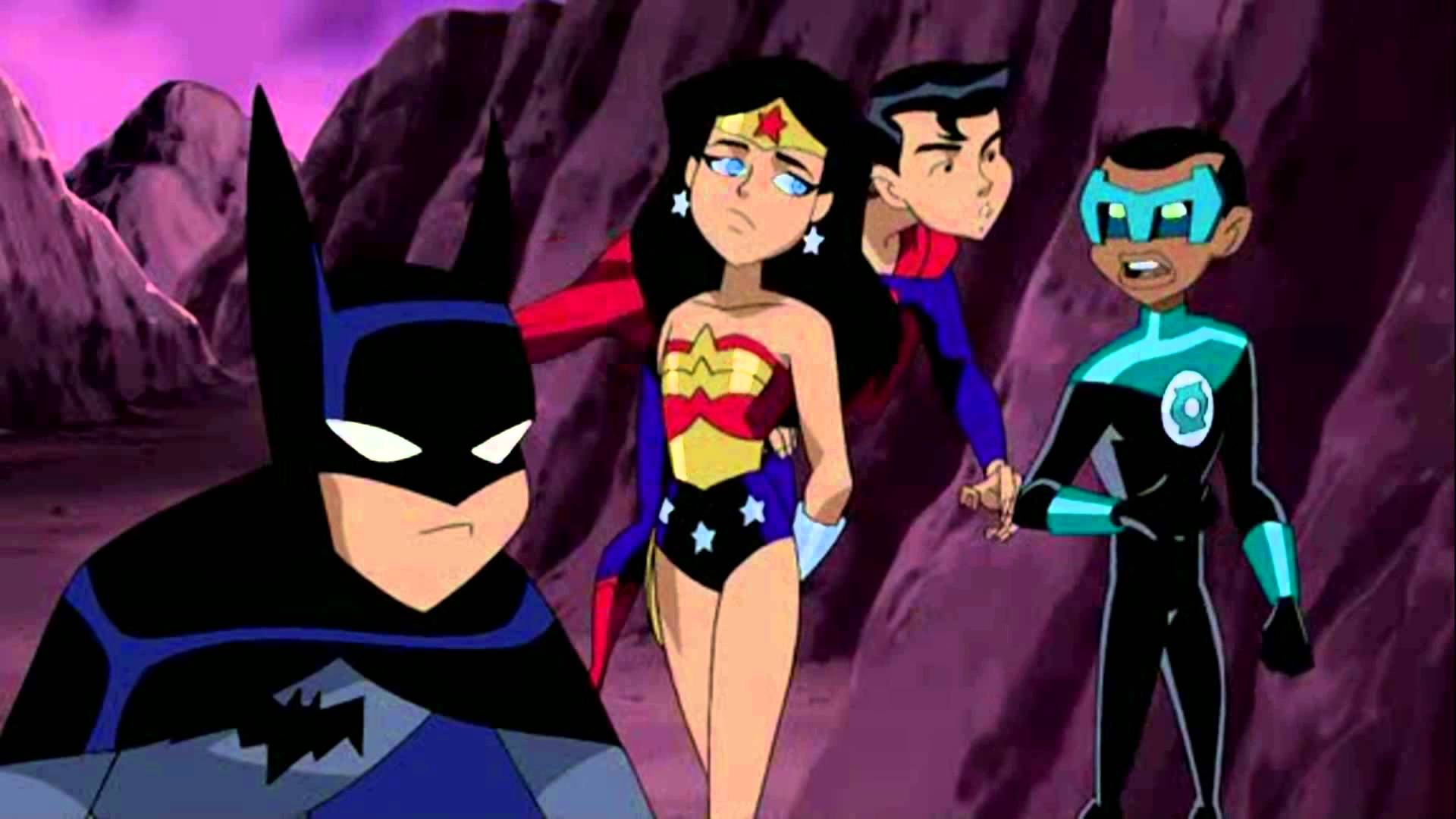 Too young Perhaps?
What My family think I am doing ?
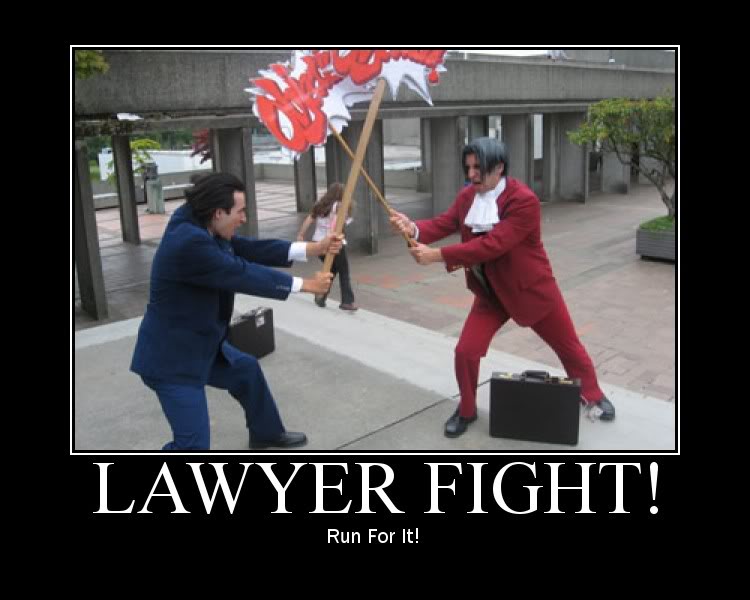 What I think I am doing ?
What I am actually doing ?
Criminal law Practitioner 

Criminal Defense counsel  for the Kuala Lumpur National Legal Aid Foundation  (NLAF)

Pro Bono Lawyer 

Working Committee For   NLAF

Organizing Committee for Community Outreach Program for LAC
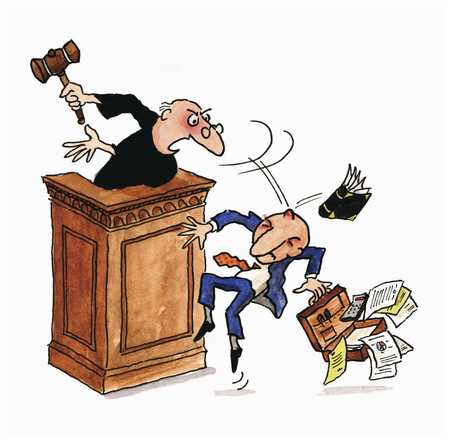